Thema 5. Stevigheid en beweging
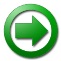 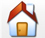 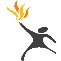 Botten danken hun stevigheid aan:
1. Samenstelling
2. Vorm
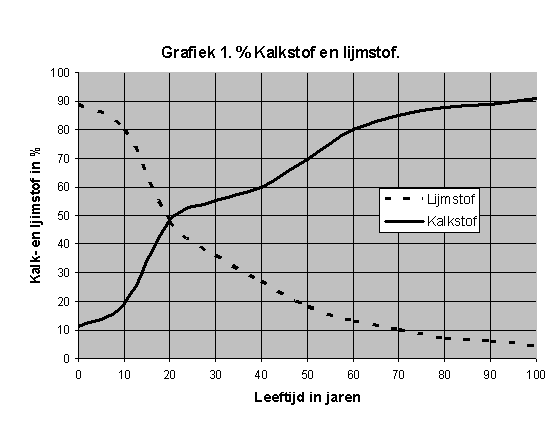 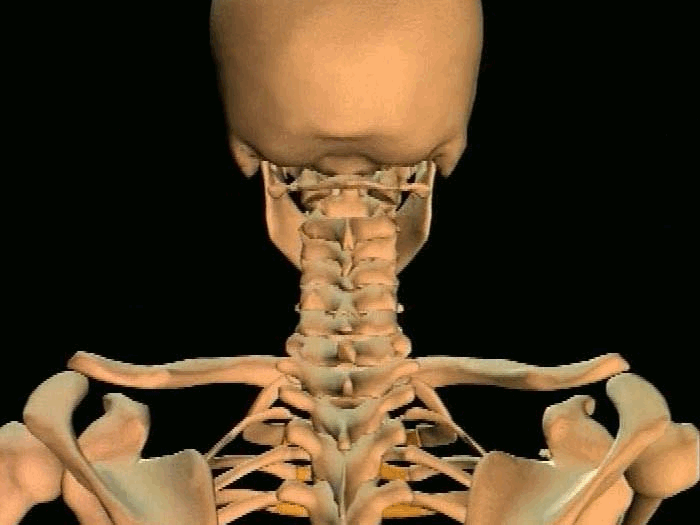 Beweging
Bescherming
Stevigheid
Beweging
Thema 5. Stevigheid en beweging
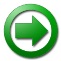 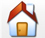 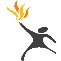 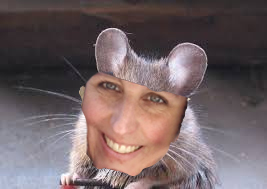 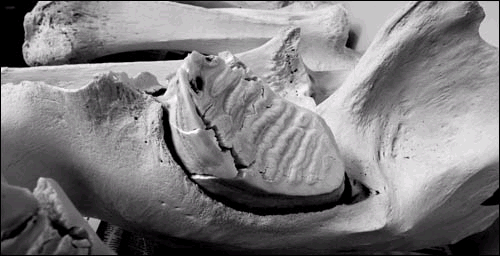 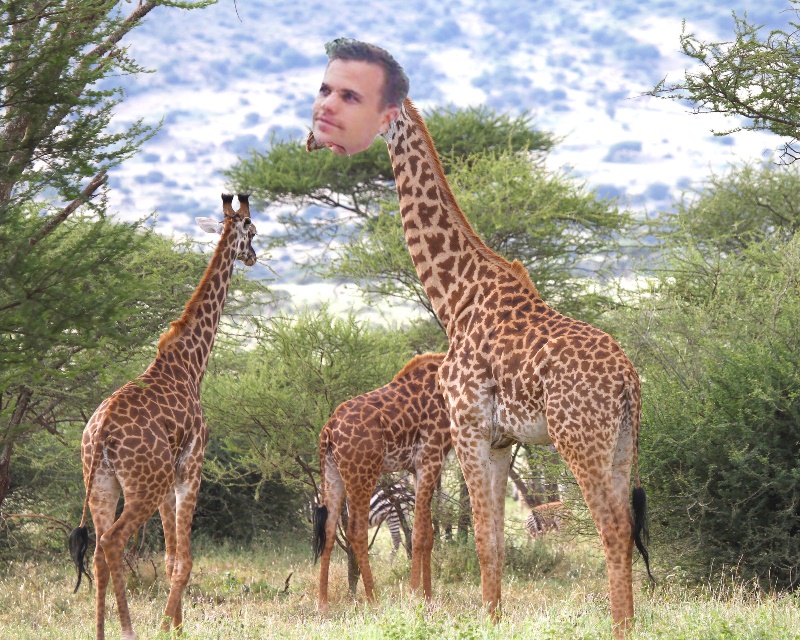 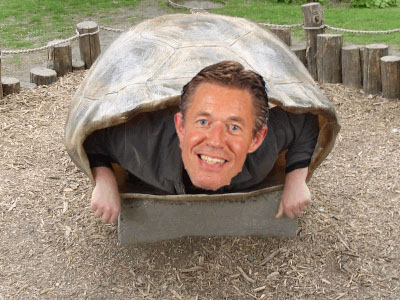 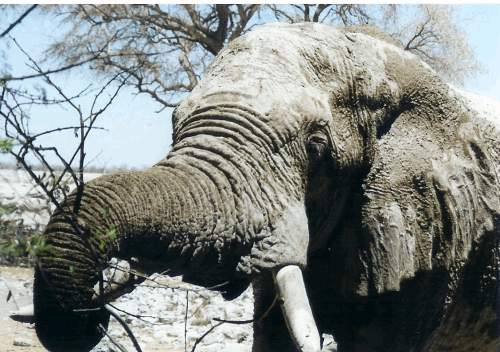